Профессиональная деятельность методиста
Дата рождения: 25 мая 1963 года
Образование: Среднее специальное Энгельсский индустриально-педагогический техникум, техник-механик, мастер производственного обучения, 1986г.
Высшее Якутский Государственный Университет имени М.К. Аммосова ПФ ИПО, присвоена квалификация: учитель трудового обучения и общетехнических дисциплин, 1992г.
Должность и место работы: методист
Тюнгюлюнского филиала ГБПОУ РС (Я) «Якутский сельскохозяйственный техникум»
Стаж педагогической работы: 35 года  
Стаж работы в данном ОУ: 22 год
УПД: высшая квалификационная категория, май 2015г.Почетные звания: Отличник ПТО РФ, 1993г.;Отличник ПО РС (Я), 2013г.; 
Почетный работник НПО РФ, 2010г.Контактные данные: м/т 8 914 238 42 61
Электронная почта: d.nogovitsyna@yandex.ru
Результаты повышения квалификации собственного профессионального уровня
Результаты повышения квалификации собственного профессионального уровня
Результаты повышения квалификации собственного профессионального уровня
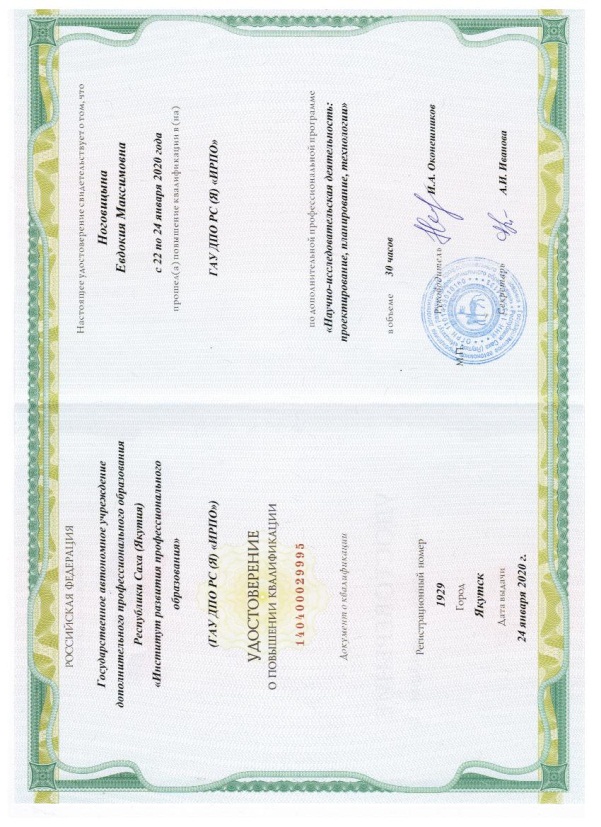 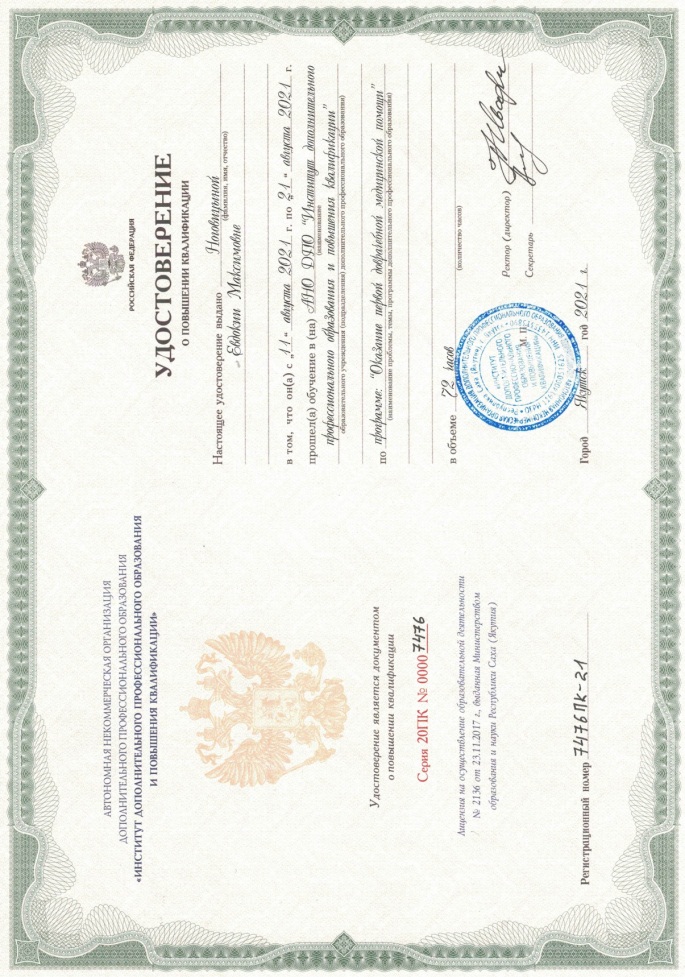 Результаты повышения квалификации собственного профессионального уровня
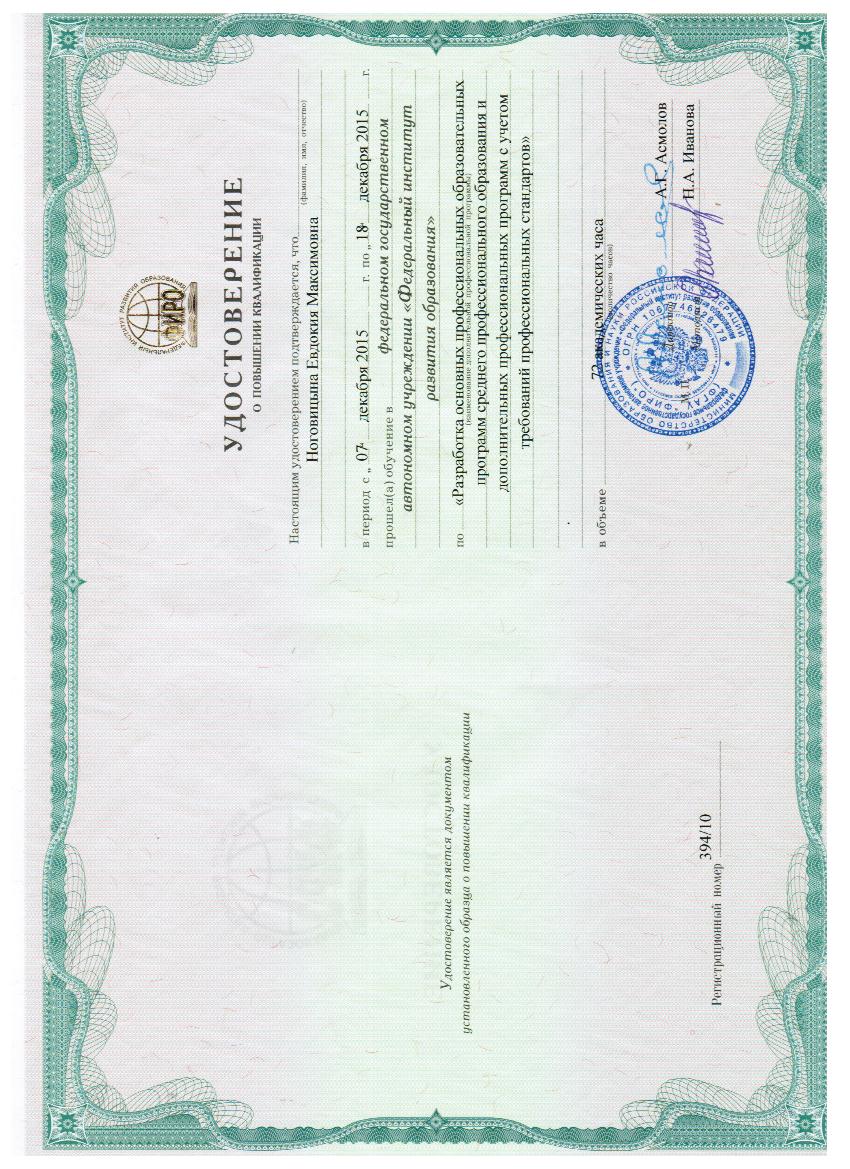 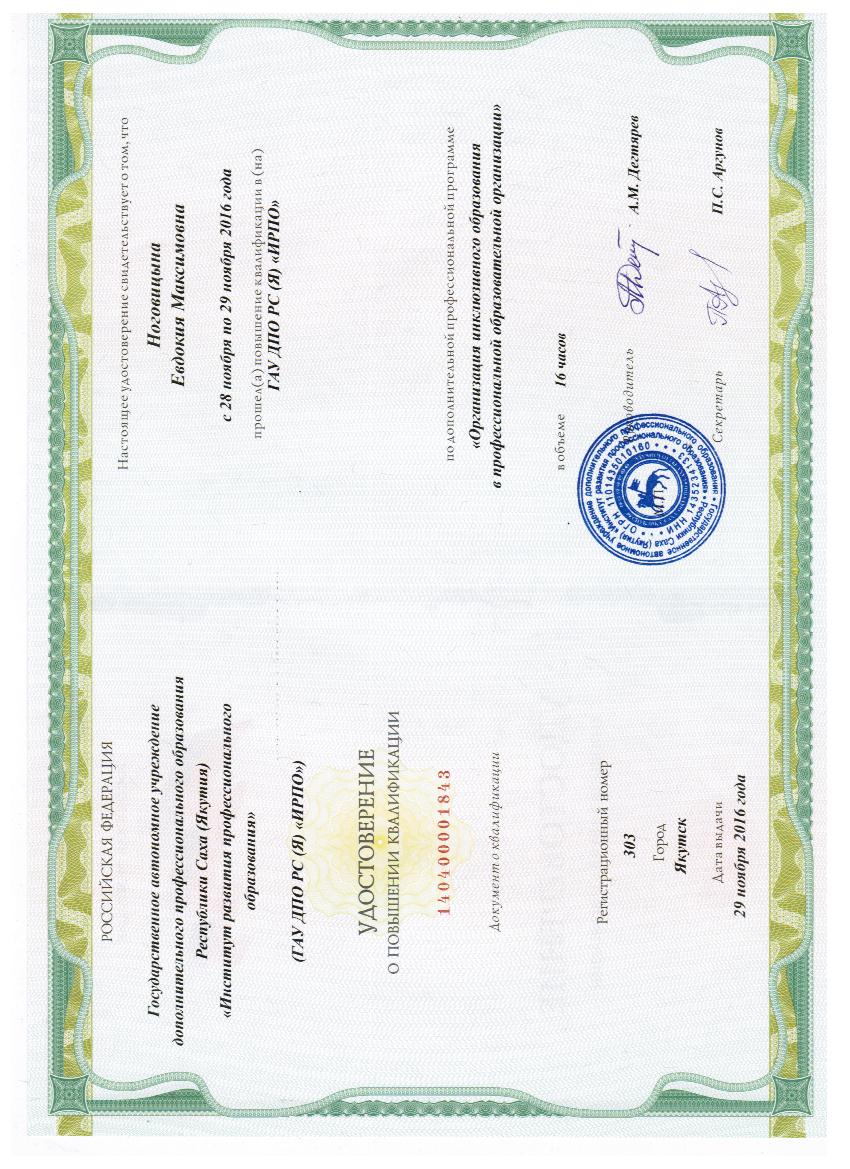 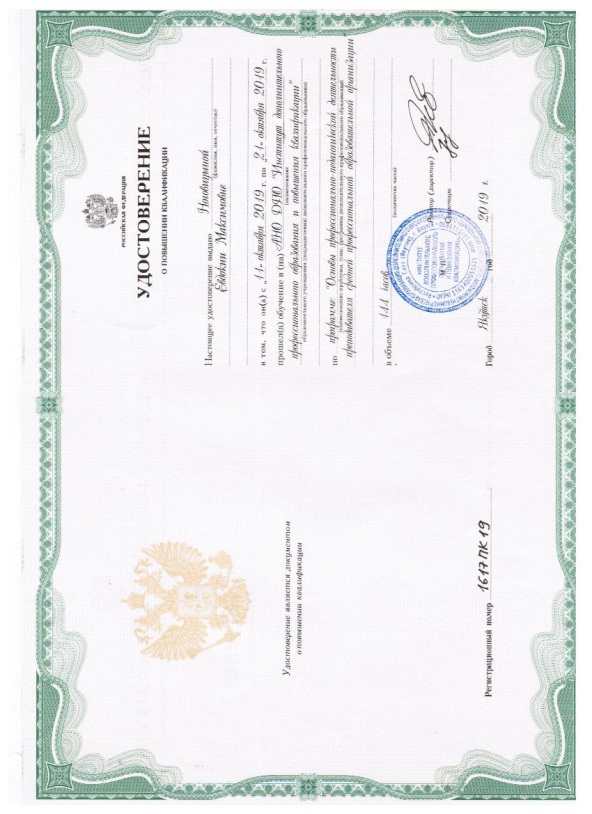 Результаты повышения квалификации собственного профессионального уровня
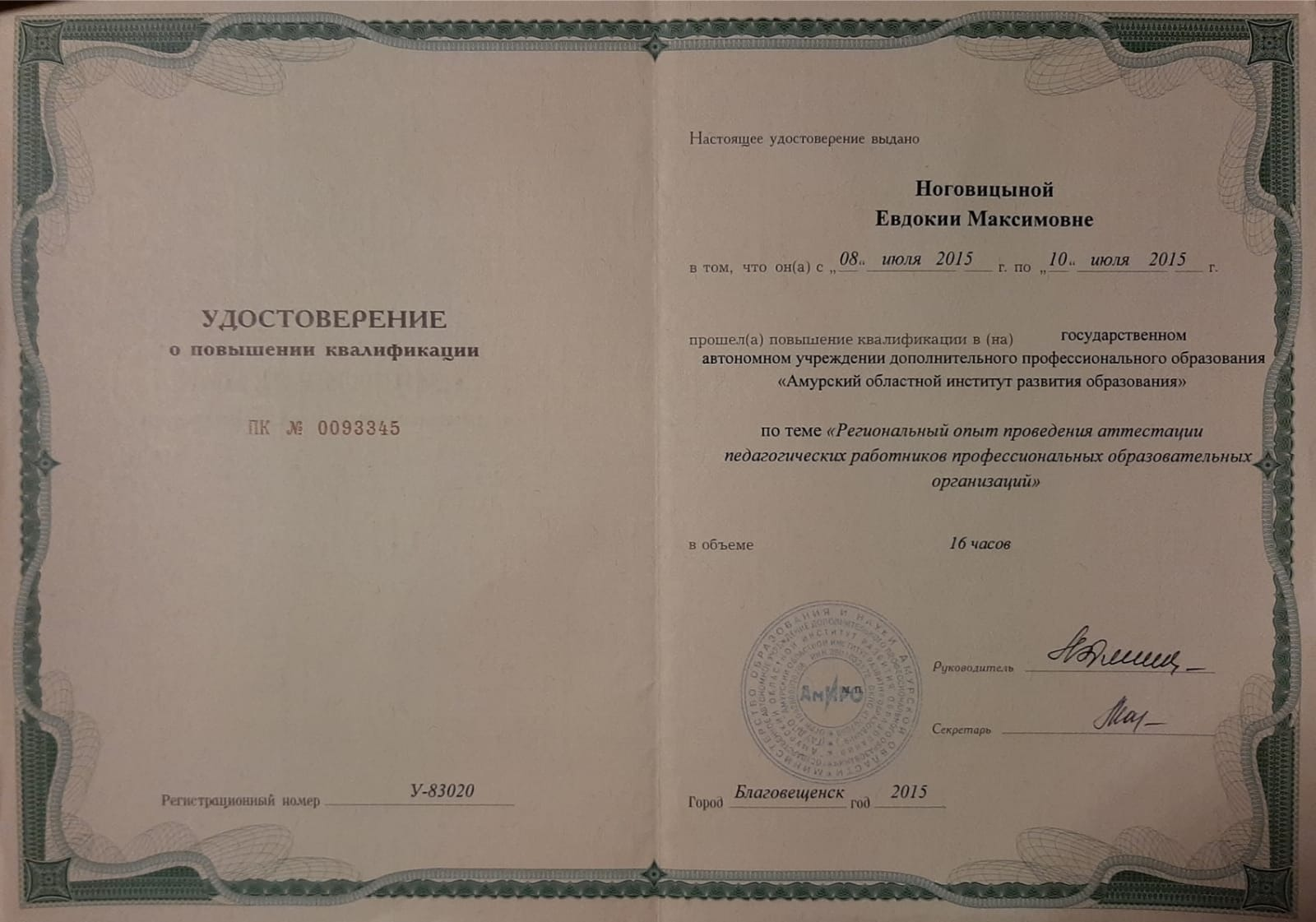 Образовательные семинары
Образовательные семинары, НПК
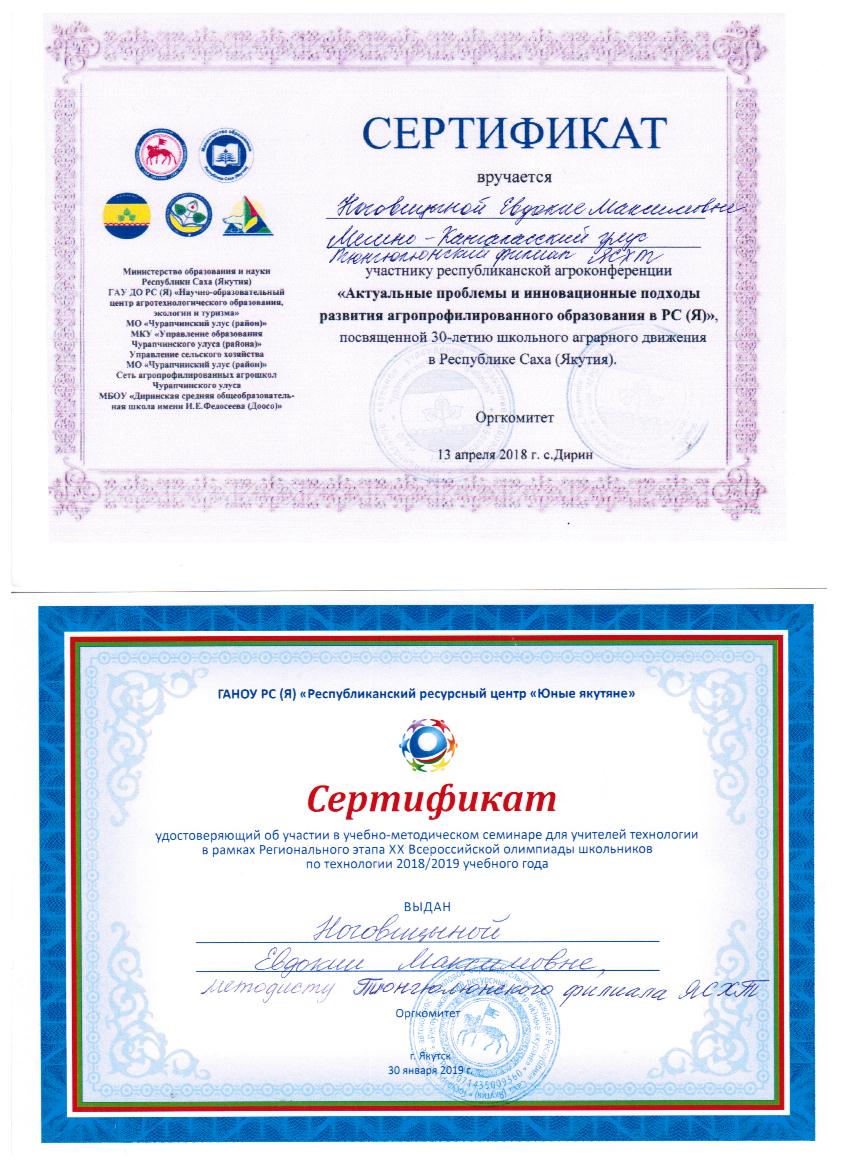 Образовательные семинары, НПК
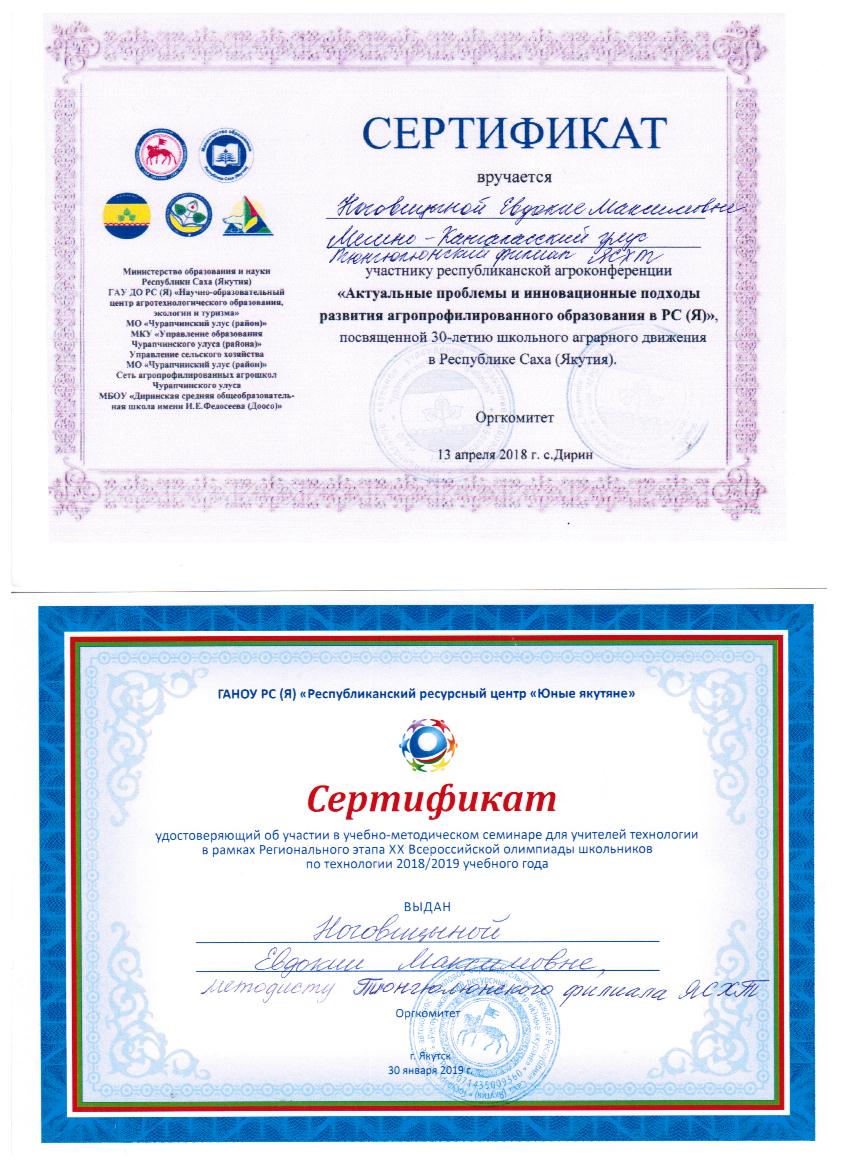 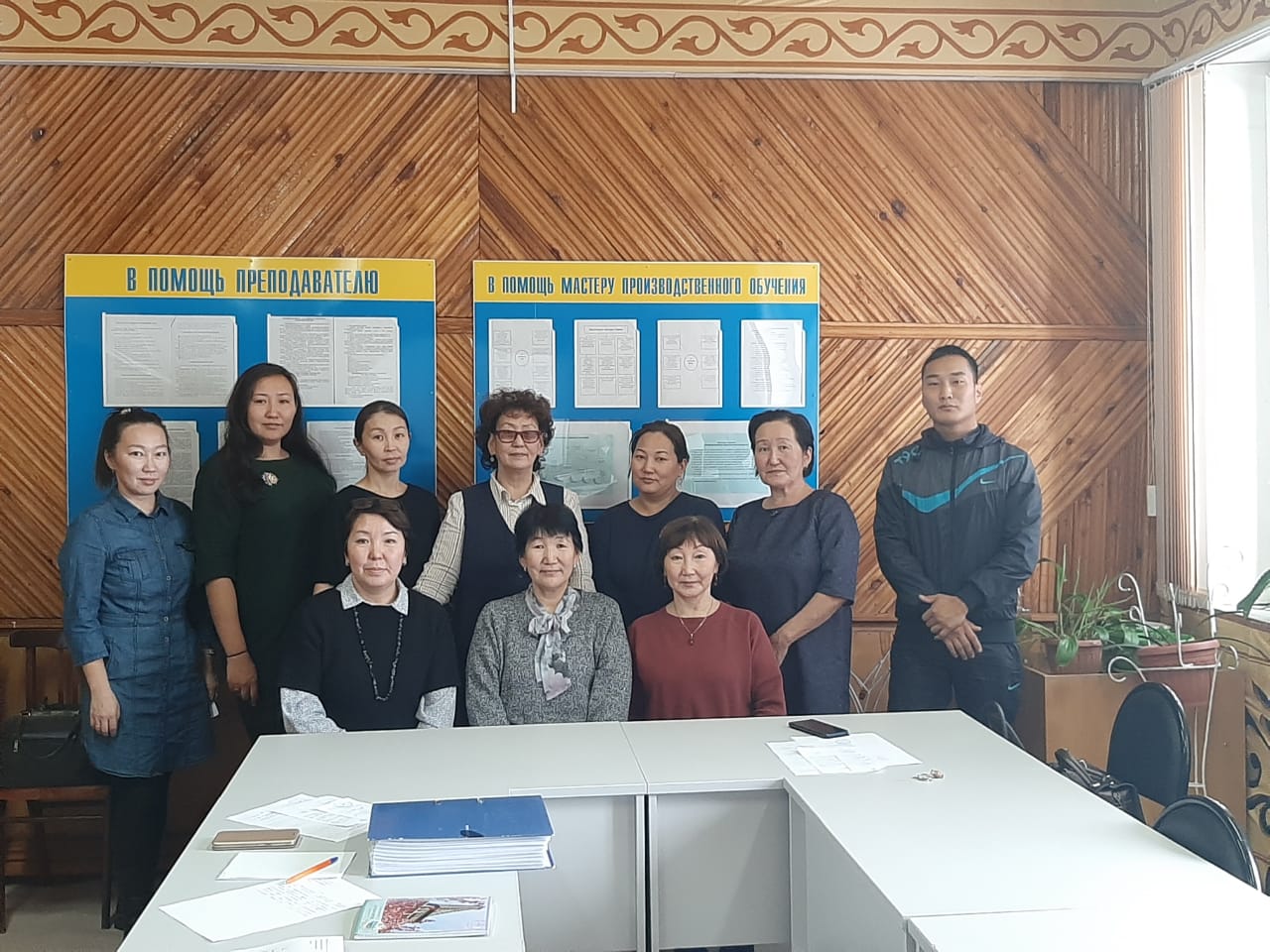 Результаты организационно-методического сопровождения участия педагогических кадров в конкурсах профессионального мастерства, конференциях
на республиканском уровне
- Ноговицын С.И., преподаватель – дипломант республиканской  НПК «Подготовка технических кадров в условиях модернизации системы профессионального образования», диплом 3 степени, с. Чурапча, октябрь 2015г.;
- Ноговицына Е.М., преподаватель дипломант республиканской  НПК «Подготовка технических кадров в условиях модернизации системы профессионального образования», диплом 3 степени, с. Чурапча, октябрь 2015г.
- Ноговицын С.И., преподаватель - дипломант республиканской научно-практической конференции «Актуальные вопросы подготовки кадров в условиях модернизации системы профессионального образования РС (Я)», посвященной 15-летию профессионального образования в Томпонском районе и 5-летию со дня открытия ГБПОУ РС (Я) «Горно-геологический техникум», диплом 2 степени, 8-9 декабря 2016г.;
Результаты организационно-методического сопровождения участия педагогических кадров в конкурсах профессионального мастерства, конференциях
на республиканском уровне 
- Ноговицына Е.М., преподаватель - дипломант республиканской научно-практической конференции «Актуальные вопросы подготовки кадров в условиях модернизации системы профессионального образования РС (Я)», посвященной 15-летию профессионального образования в Томпонском районе и 5-летию со дня открытия ГБПОУ РС (Я) «Горно-геологический техникум», диплом 2 степени, 8-9 декабря 2016г.
- Ноговицын С.И., -  преподаватель дипломант республиканской научно-практической конференции «Сельское хозяйство и экология: проблемы и пути решения» в ГБПОУ РС (Я) «Якутский сельскохозяйственный техникум», диплом 1 степени, март 2017г.
- Протодьяконова Е.В., социальный педагог –победитель республиканского заочного конкурса на лучшую научную и методическую работу по профилактике наркомании и пропаганде ЗОЖ  в номинации «Пропаганда ЗОЖ, формирование антинаркотического мировоззрения среди молодежи», диплом 1 степени, декабрь 2017г.
Результаты организационно-методического сопровождения участия педагогических кадров в конкурсах профессионального мастерства, конференциях
на республиканском и всероссийском уровне 
-   Ноговицына Е.М., методист  - Лауреат 3 степени Педагогического чтения Агропрофилированных школ РС (Я) «Инновационные подходы в учебно- воспитательной деятельности и практико-ориентированный подход во внедрении программ профессионального обучения в условиях ОУ в сельской местности», апрель 2018г.;
Андросова О.В., педагог-психолог - дипломант 3 степени во Всероссийской НПК «Актуальные проблемы развития личности в онтогенезе» в г. Якутск, 2018г.;
Ноговицын С. И. мастер производственного обучения,  дипломант 3 степени Республиканских педагогических чтений  «Проблемы перспективы реализации компетентностного подхода к обучению в учреждениях СПО», 25 ноября 2021г.
Результаты организационно-методического сопровождения участия педагогических кадров в конференциях
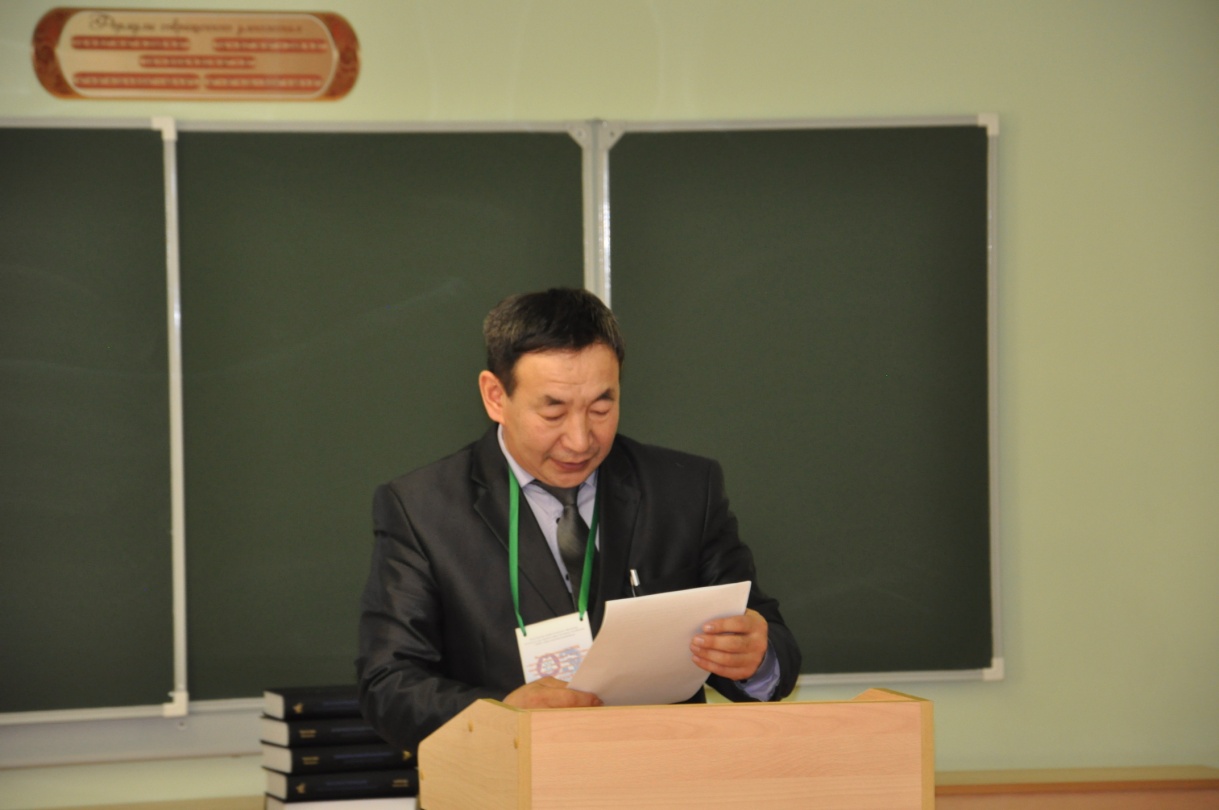 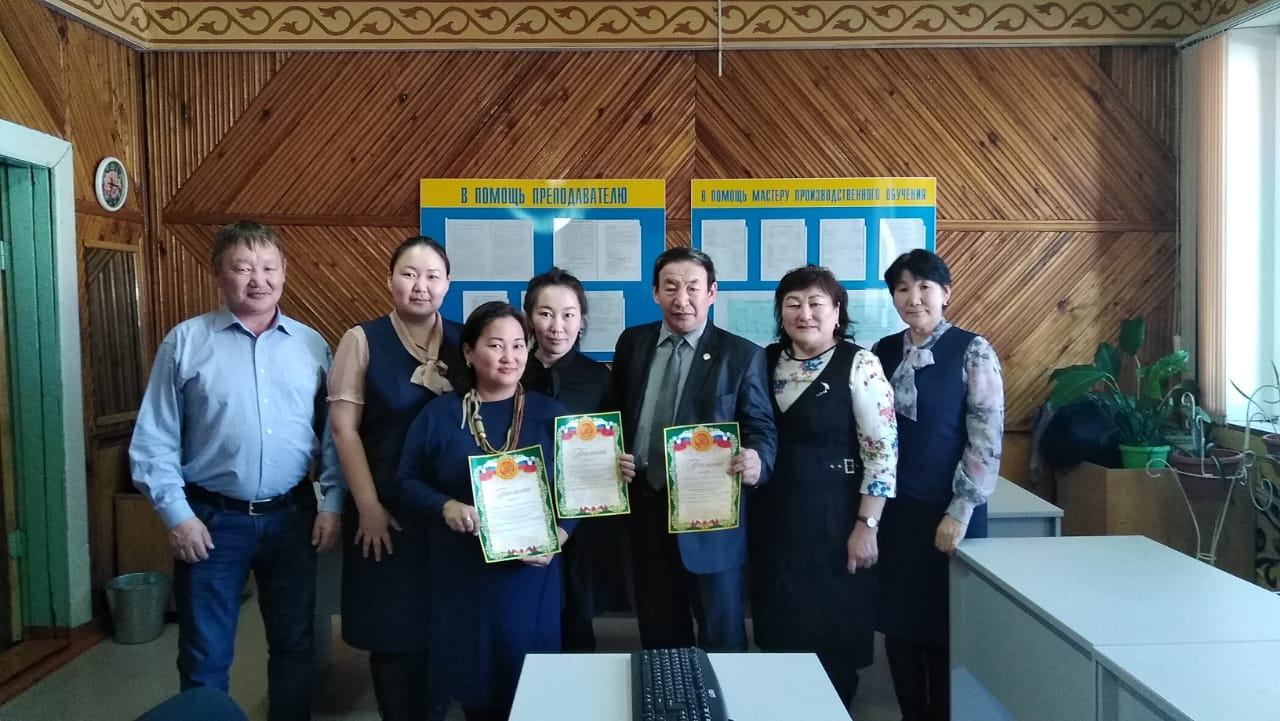 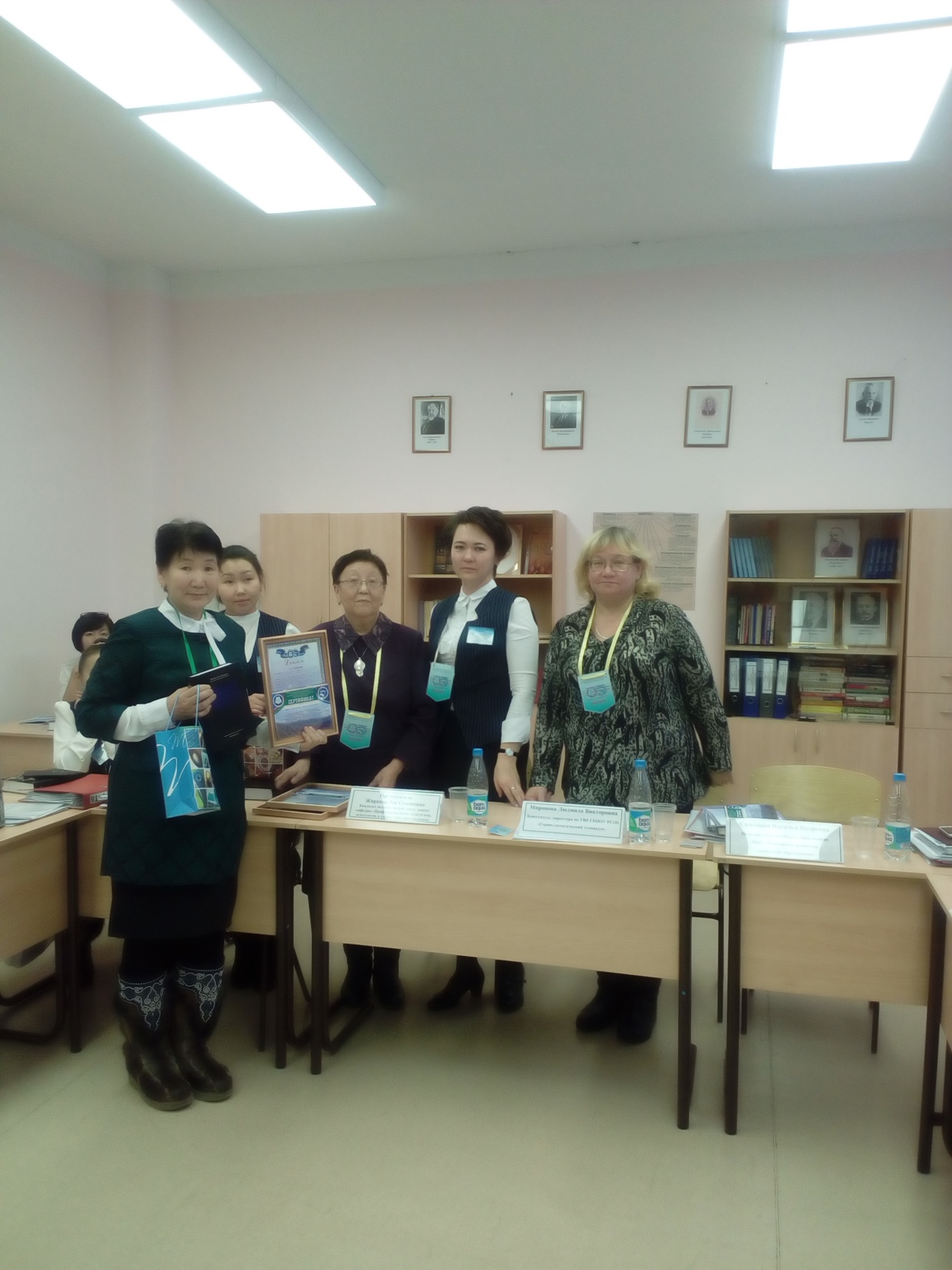 Результаты организационно-методического сопровождения участия педагогических кадров в конкурсах профессионального мастерства, конференциях
на республиканском уровне 
Победитель республиканского конкурса на лучшую научную и методическую работу по профилактике наркомании и пропаганде здорового образа жизни:
Протодьяконова Е.В., социальный педагог, диплом 1 степени, 2017г.
Участники республиканского конкурса методических разработок «педагогическая  идея»:
-  Ноговицына Е.М, методист, март 2018., сертификат участника, публикация на сайте;
-  Борисова Н.А., преподаватель, март 2019г., сертификат участника, публикация на сайте.
Участие педагога в муниципальных конкурсах профессионального мастерства
на муниципальном уровне
Андросова 
Оксана Викторовна
Победитель конкурса молодых специалистов «Лучший по профессии» 
     с. Тюнгюлю, ноябрь 2017г.;
Победитель в номинации «Талба талаан» улусного конкурса молодых специалистов «Мэнэ кэскилэ», 1 декабря 2017г.;
Обладатели Гранта Главы РС (Я)
Единовременные денежные поощрения Главы РС (Я) (Грант) присуждены: 
- Ноговицына Евдокия Максимовна, преподаватель, январь 2016г.
- Ноговицын Иван Иванович, мастер производственного обучения, февраль 2017г.
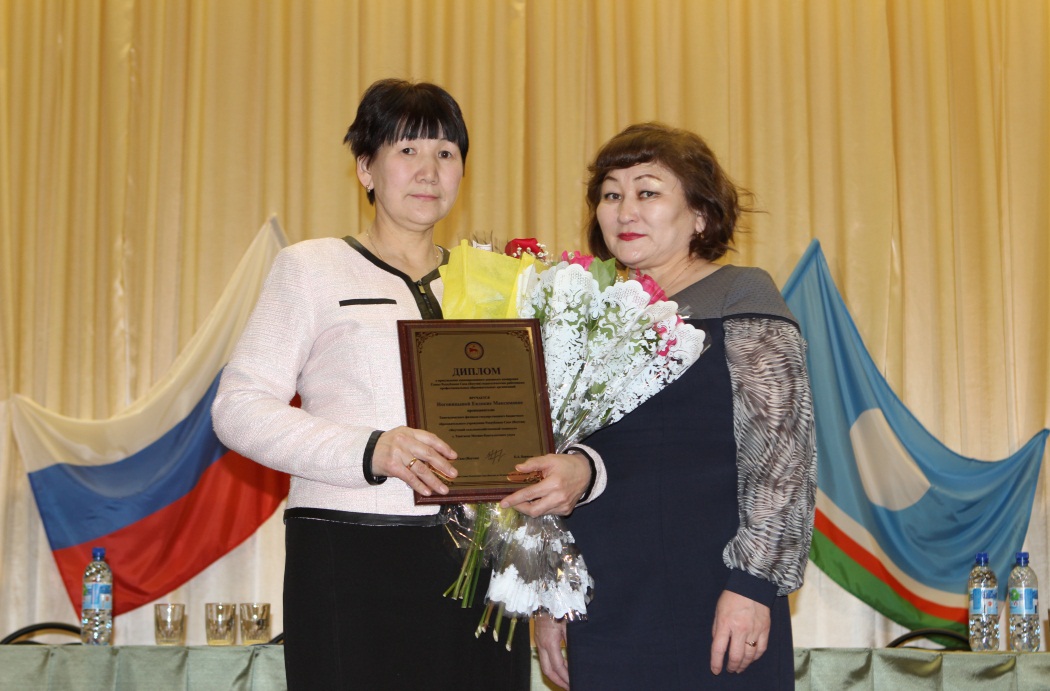 Результаты организационно-методического сопровождения участия обучающихся в выставках, конкурсах, олимпиадах, конференциях, соревнованиях
на республиканском уровне
Призеры и победители республиканской дистанционной олимпиады 
по черчению среди студентов СПО:  
- Сметанин Тимофей, студент группы «Электромонтер по ремонту и обслуживанию электрооборудования в сельскохозяйственном производстве», диплом 3 степени, апрель 2016г.
- Жирков Дьулус,  студент группы «Тракторист-машинист сельскохозяйственного производства», 1 курс диплом 3 степени, апрель 2017г.
- Лыткин Василий, студент группы «Электромонтер по ремонту и обслуживанию электрооборудования в сельскохозяйственном производстве», диплом 1 степени, апрель 2019г.
Результаты участия обучающихся в олимпиадах
Участники республиканской олимпиады
по черчению среди студентов СПО, 2019г.
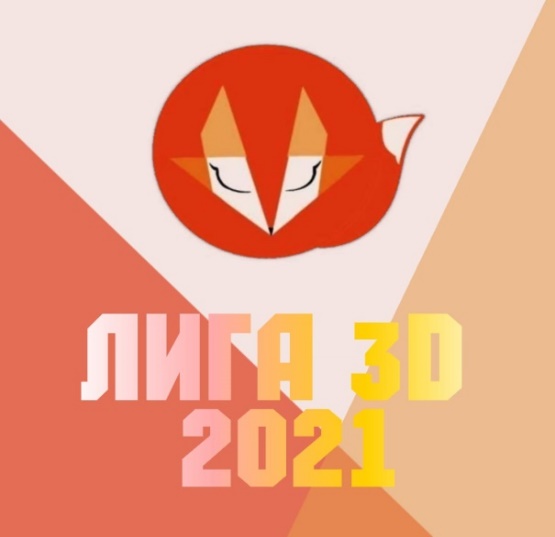 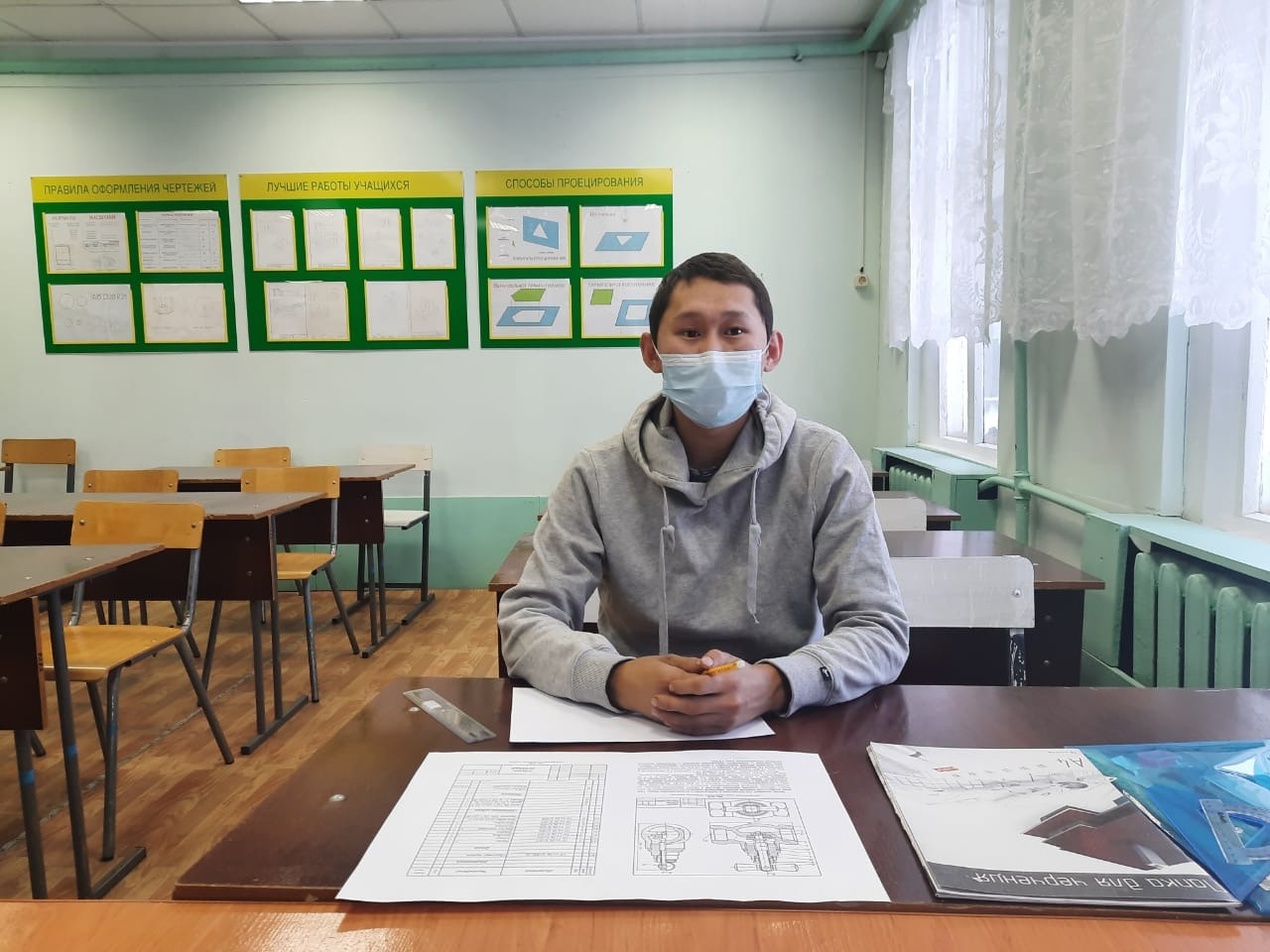 Результаты участия обучающихся в олимпиадах 
на международном уровне
Итоговый протокол участников III международного заочного открытого чемпионата среди школьников и студентов 
«Лига 3D 2021» 15-18 ноября 2021 года на 25.11.2021 
Эксперт Местникова С.М.
Призеры и победители республиканской НПК «Шаг в будущую профессию»
Победители призеры республиканской НПК «Шаг в будущую профессию»
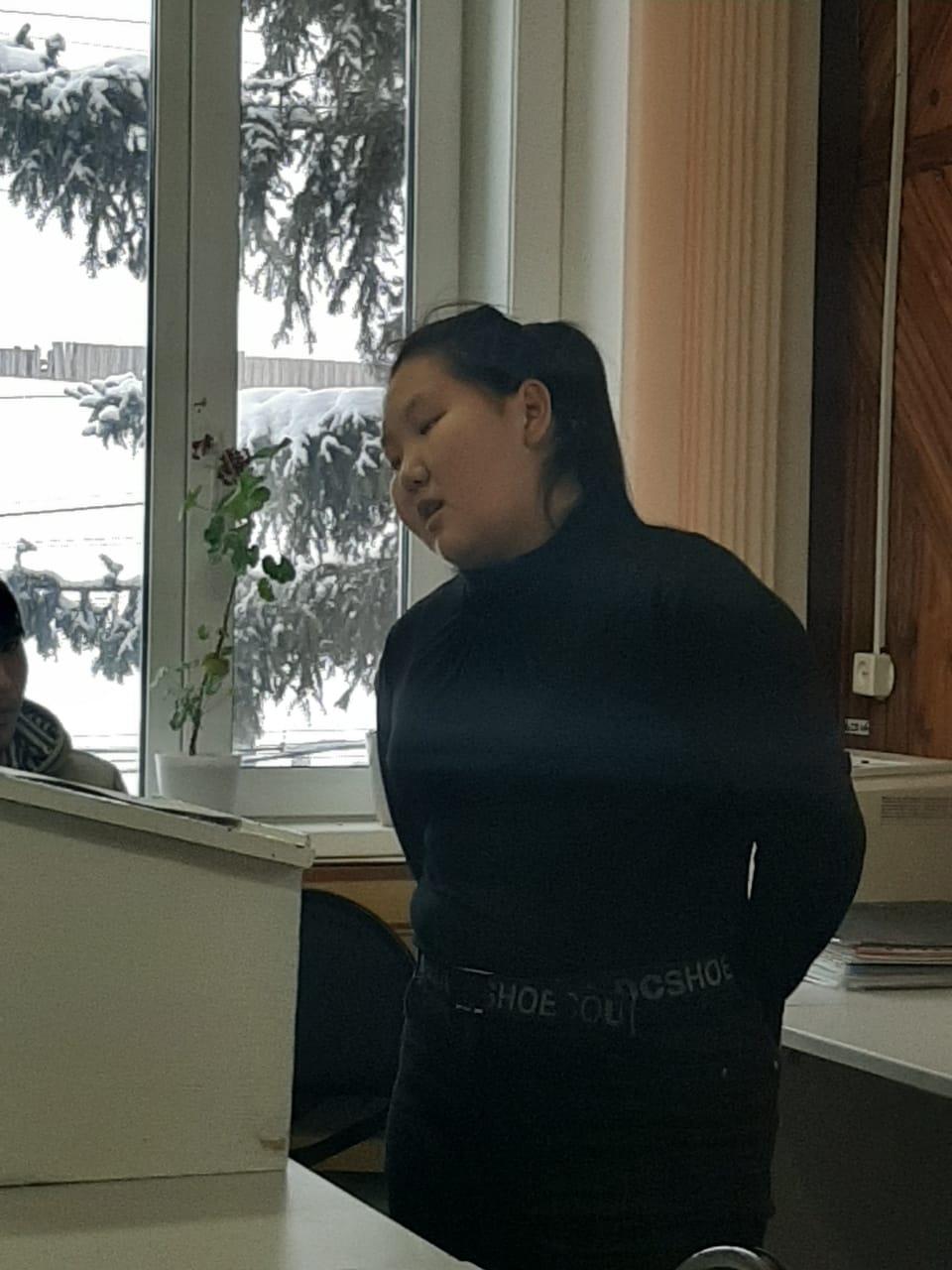 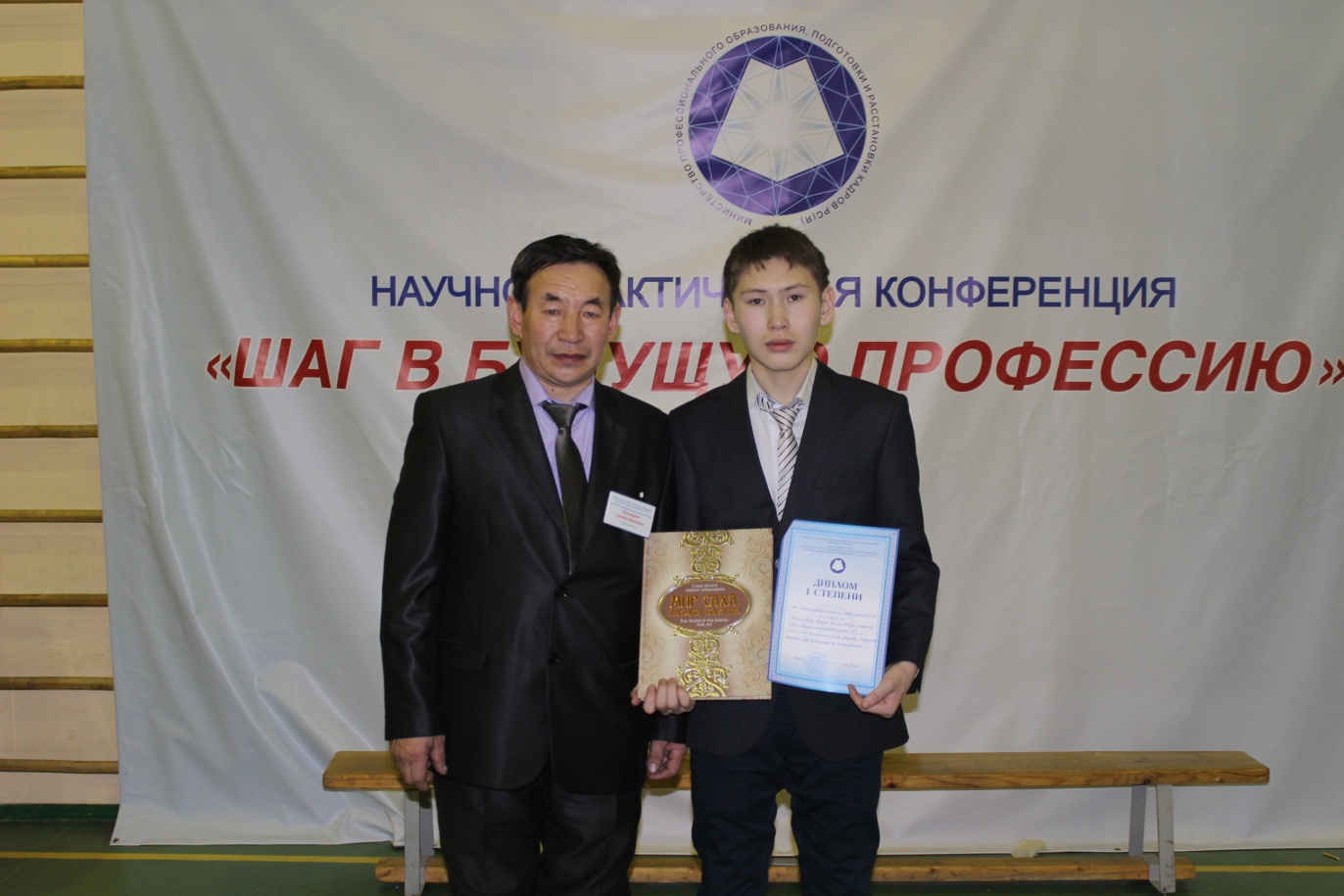 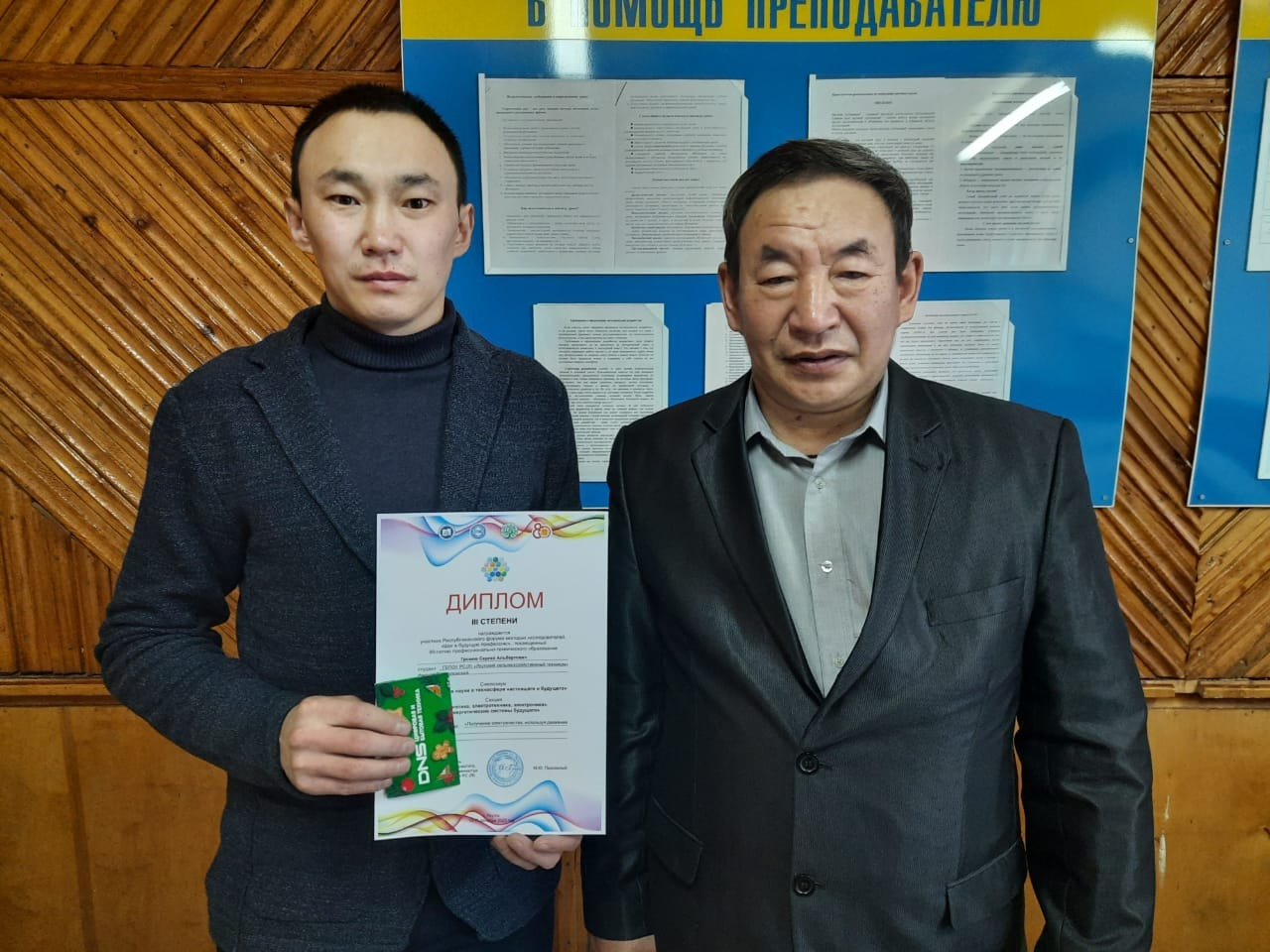 Участие в Всероссийских мероприятиях
Сосин Юрий Юрьевич, студент группы «Электромонтер», участник Всероссийского форума молодых исследователей «Шаг в будущее» в г. Москва, рекомендация на публикацию в сборнике молодых исследователей «Шаг в будущее», руководитель Ноговицын Степан Иванович, 2016г.
Призеры и победители республиканской НПК «Шаг в будущую профессию»
Vlll Всероссийская научно-инновационная конференция школьников «Открой в себе ученого» в г. Санкт-Петербург
Призеры республиканских НПК в ГБПОУ РС (Я) «ЯСХТ»
Победители и призеры регионального конкурса «Молодые профессионалы» (WorldSkills Russia)
Максимов Василий, победитель республиканского конкурса «Молодые профессионалы» (WorldSkills Russia),  рук. Ноговицын И.И., диплом 1 степени, март 2016г.;
Максимов Василий, призер Полуфинала национального чемпионата «Молодые профессионалы» (WorldSkills Russia) в Дальневосточном федеральном округе в г. Хабаровск рук. Ноговицын И.И., диплом 2 степени, апрель 2016г.;
Архипов Дьулустан, призер отборочного тура  республиканского конкурса "Молодые профессионалы" по компетенции «Сельскохозяйственные машины», рук. Ноговицын И.И., диплом 2 степени, декабрь 2016г.
Архипов Дьулустан, победитель отборочного тура  республиканского конкурса "Молодые профессионалы" по компетенции «Эксплуатация сельскохозяйственных машин», рук. Ноговицын И.И., диплом 1 степени, декабрь 2017г.
Архипов Дьулустан, призер VI Регионального чемпионата  «Молодые профессионалы» (WorldSkills Russia) Республики Саха (Якутия) по компетенции «Эксплуатация сельскохозяйственных машин», диплом 3 степени, февраль 2018г.
 Олесов Иван,  призер Республиканского чемпионата  профессионального мастерства «Ворлд скилс» по компетенции «Эксплуатация сельскохозяйственных машин», рук. Ноговицын И.И., диплом 2 степени, февраль 2019г.
 Олесов Иван, победитель  Отборочного тура республиканского конкурса профессионального мастерства «Ворлд скилс»  по компетенции «Эксплуатация сельскохозяйственных машин», рук. Ноговицын С.И., диплом 1 степени, октябрь 2019г.
Олесов Иван, победитель Регионального чемпионата профессионального мастерства «Ворлд скилс» по компетенции «Эксплуатация сельскохозяйственных машин», рук. Ноговицын С.И., диплом 1 степени, ноябрь 2019г.
Плотников Аскалон, победитель  Отборочного тура республиканского конкурса профессионального мастерства «Ворлд скилс»  по компетенции «Эксплуатация сельскохозяйственных машин», рук. Ноговицын С.И., диплом 2 степени, октябрь 2021г.
Победители и призеры регионального конкурса «Молодые профессионалы» (WorldSkills Russia)
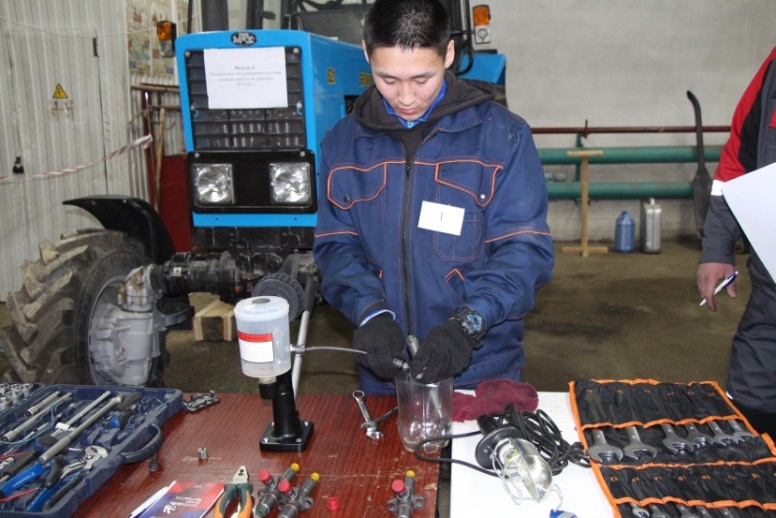 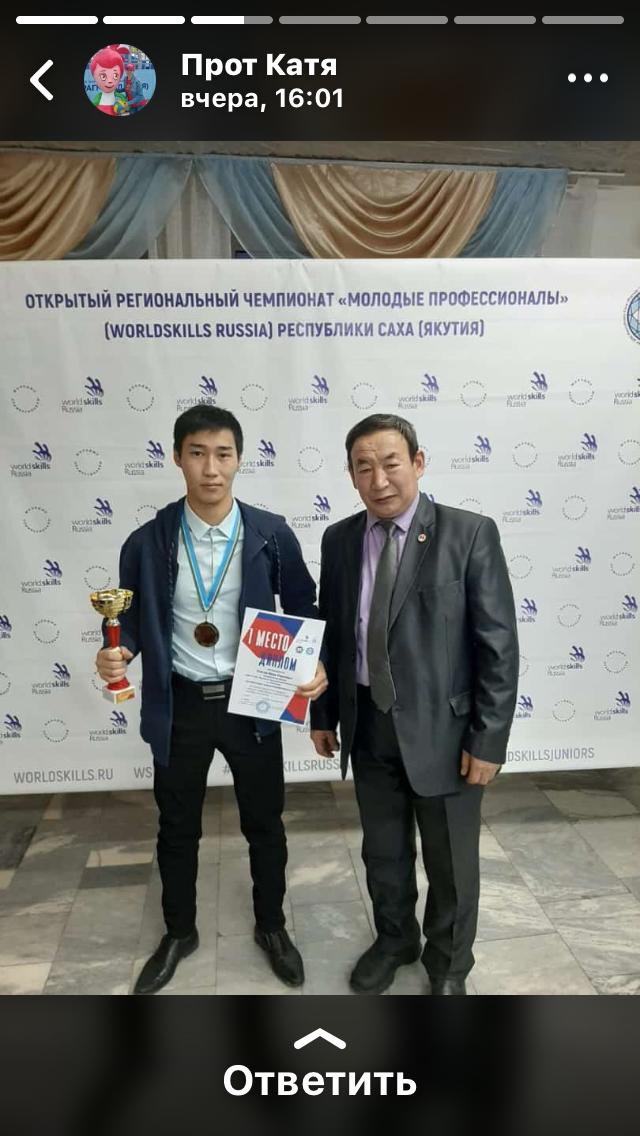 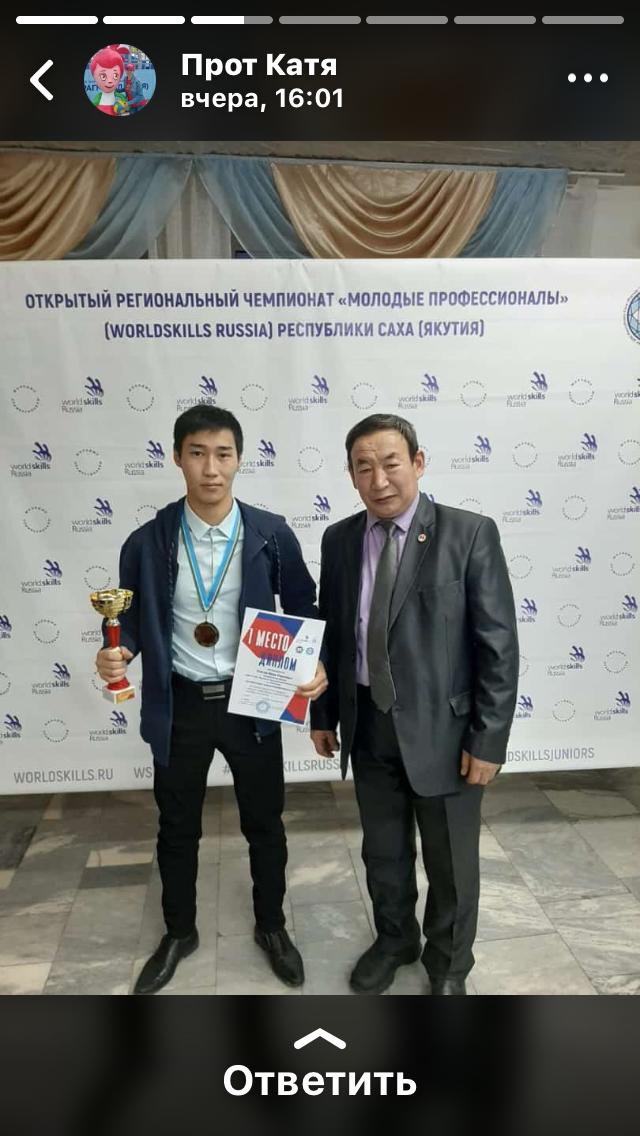 Студенты – конкурсанты
на республиканском и всероссийском уровне
Республиканский бал молодежи
профессионального образования СПО РС (Я)
Павлова Евгения, участник республиканского конкурса рисунков «Послание прадеда», диплом 3 степени, декабрь 2016г.;
Жирков Дьулус, участник Всероссийской экспедиции «Послание прадеда» в г. Волгоград, апрель-май 2017г.
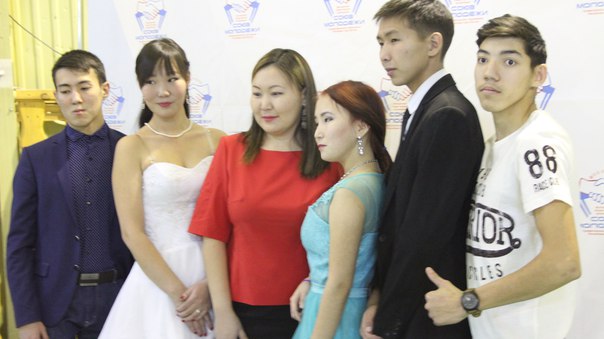 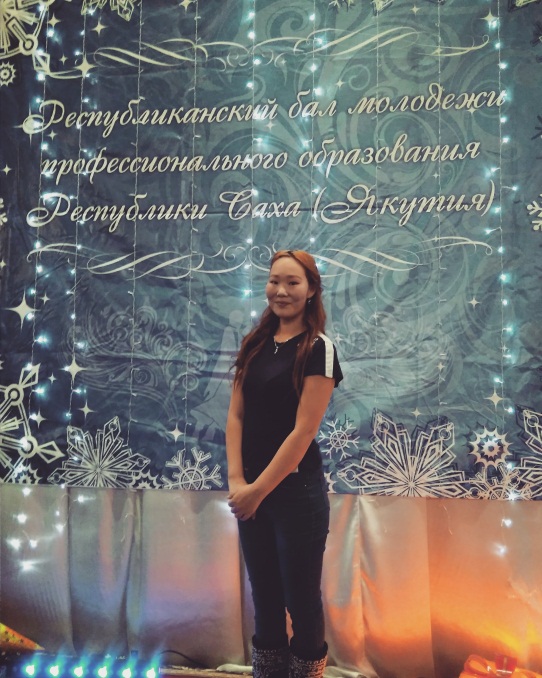 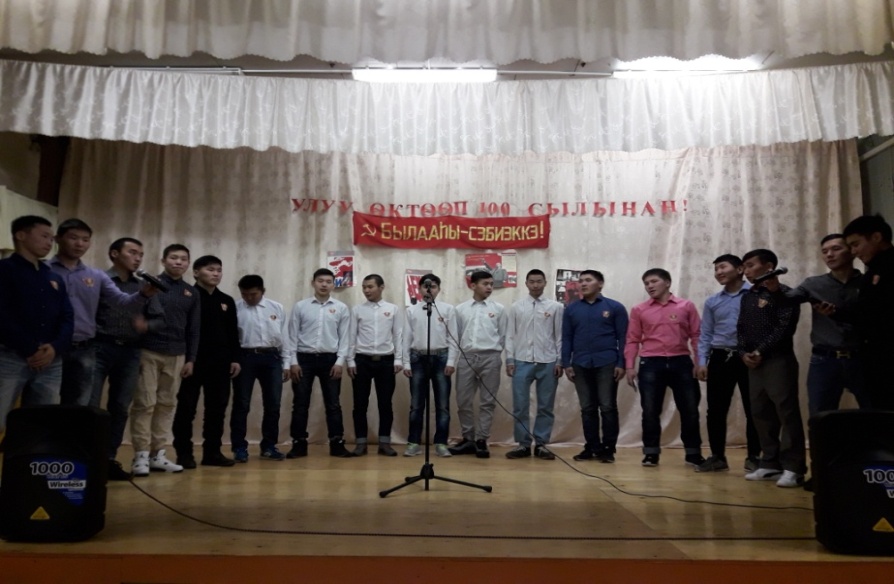 Наличие разработанной педагогическими работниками методической продукции
Педагогическими работниками разработаны программы подготовки квалифицированных рабочих, служащих по профессиям:
35.01.13. Тракторист-машинист сельскохозяйственного производства»;
35.01.15 Электромонтер по ремонту и обслуживанию электрооборудования в сельскохозяйственном производстве;
35.01.02 Мастер животноводства;
19.01.17  Повар, кондитер;
19.01. 19 Переработчик скота и мяса.
методические указания по выполнению самостоятельных работ,
фонды оценочных средств (ФОС) про профессиям СПО: 
35.01.13 Тракторист-машинист сельскохозяйственного производства»;
35.01.15 Электромонтер по ремонту и обслуживанию электрооборудования в сельскохозяйственном производстве;
19.01.17  Повар, кондитер;
19.01.19 Переработчик скота и мяса.
Осуществление методического сопровождения аттестации педагогических работников
Результативность использования педагогическими работниками новых образовательных технологий
Педагогические работники используют в своей работе новых образовательных технологий:
- личностно-ориентированные
- модульное обучение
- концентрированное обучение
- индивидуализации и дифференциации
- коллективные творческие дела
- информационно-коммуникационные
		Методические материалы, разработанные педагогическими работниками с применением новых образовательных технологий, размещены на официальных сайтах педагогов.
Заполнение и ведение журнала в системе «Сетевой город»;
Использование электронно-библиотечной системы (ЭБС) «Лань»;
Совершенствование педагогического мастерства
Для развития профессиональных и общих компетенций обучающихся в учебном процессе используются современные образовательные технологии, дающие возможность повышать качество образования. Педагогические работники, которые используют различные новые педагогические технологии в учебном процессе.
Совершенствование педагогического мастерства
Совершенствование педагогического мастерства
Результативность использования педагогическими работниками новых образовательных технологий
Проведение  педагогическими работниками открытых уроков, внеклассных мероприятий и мастер классов
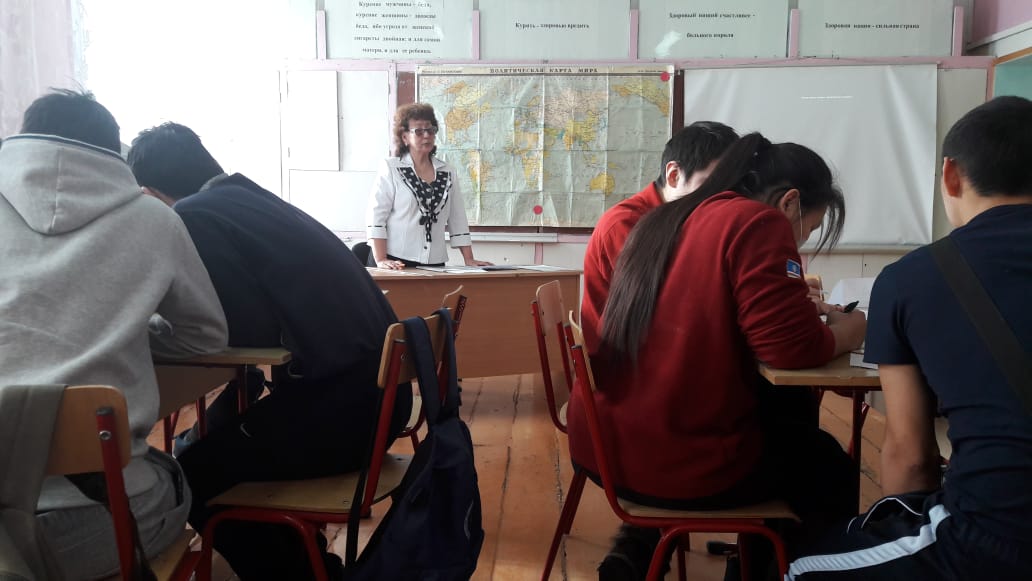 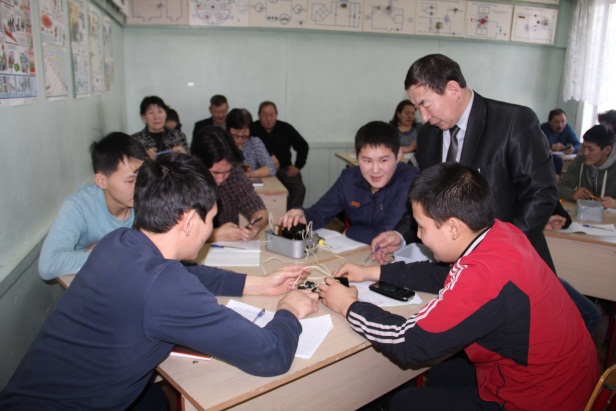 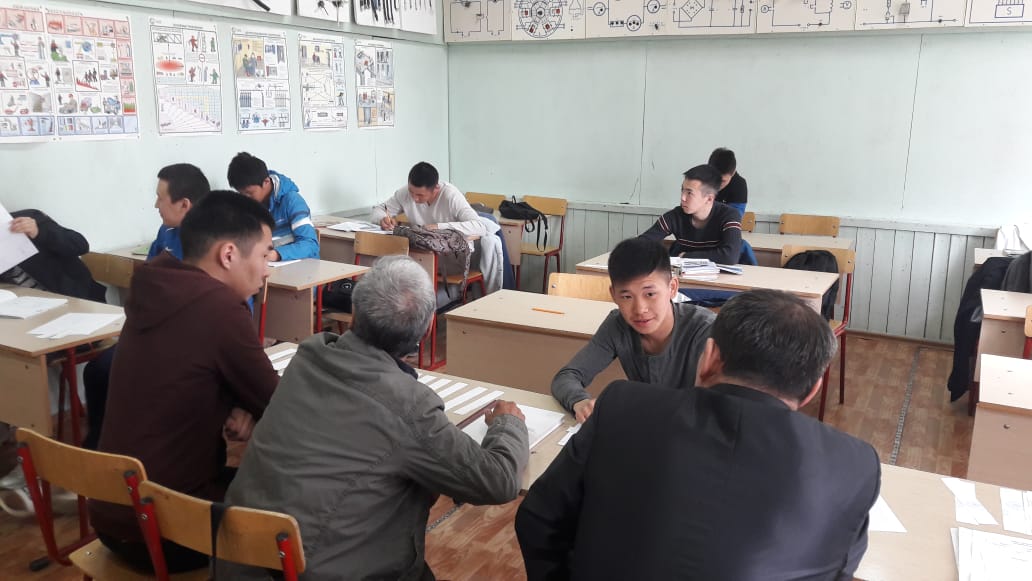 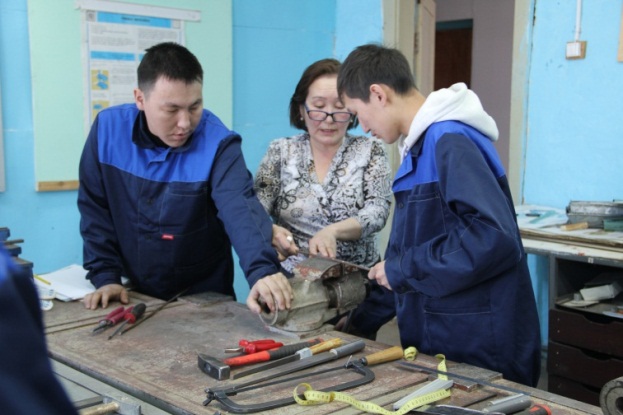 Обобщение и распространение в педагогических коллективах опыта практических результатов своей профессиональной деятельности
Победитель 
(1 степени) 
  Всероссийского конкурса 
«Росконкурс Июнь 2019» 
№ 622339
по номинации 
«Лучшая 
методическая разработка»
  Название работы:
«Дополнительные 
Внеурочные занятия 
у студентов 
    технического профиля»
Обобщение и распространение в педагогических коллективах опыта практических результатов своей профессиональной деятельности
Участник 
III республиканского конкурса «Педагогические идеи»,
посвященного 55-летию Намского педагогического колледжа им. И.Е. Винокурова»
Обобщение и распространение в педагогических коллективах опыта практических результатов своей профессиональной деятельности
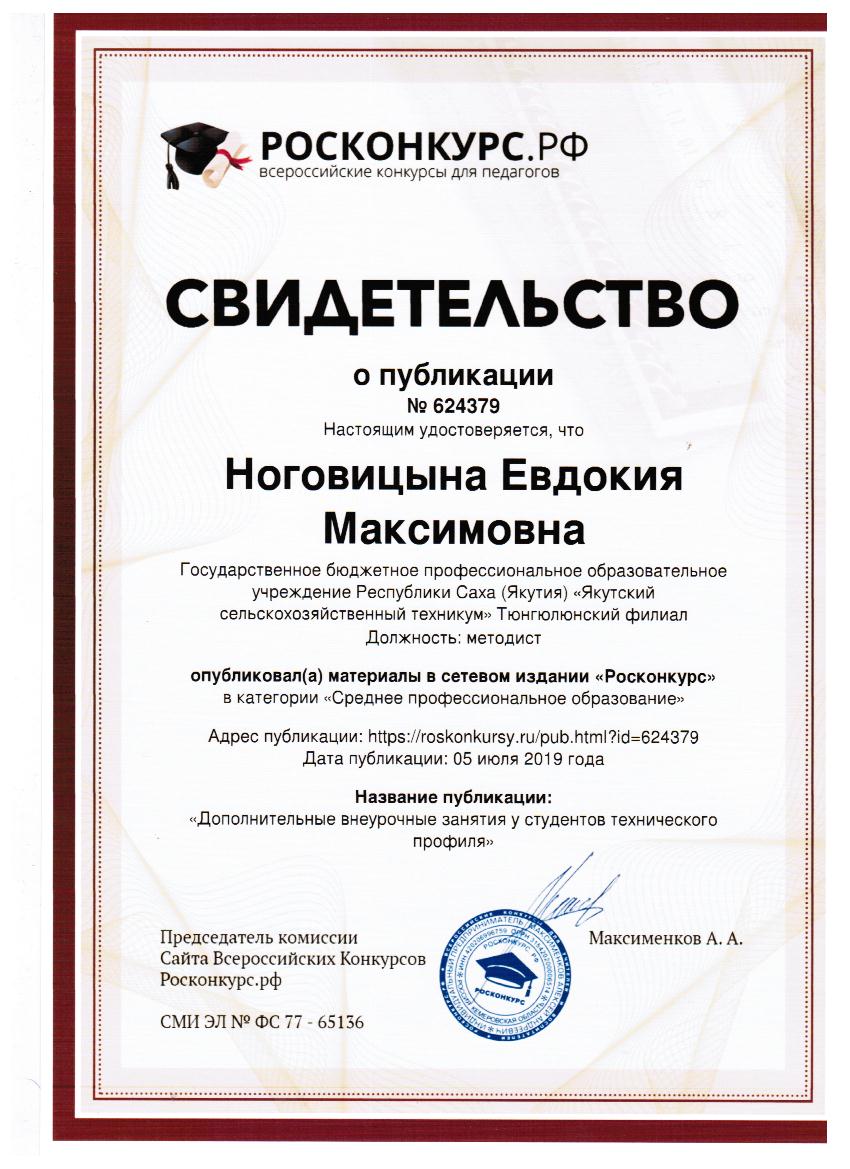 Темы выступлений

Использование приспособления «Плоскости проекций» по черчению для повышения качества обучения, 2015г. 
Роль внеклассной работы в развитии профессиональных компетенций студентов технического профиля, 2016г.
Дополнительные внеурочные  занятия у студентов технического профиля, 2018г.
Подготовка квалифицированных рабочих для сельского хозяйства 
     в Тюнгюлюнском филиале, 2020г.
Результаты личного участия и продуктивность методической деятельности Ноговицыной Е.М.
дипломант республиканской  НПК «Подготовка технических кадров в условиях модернизации системы профессионального образования» по теме: «Использование приспособления «Плоскости проекций» по черчению» для повышения качества обучения», диплом 3 степени, с. Чурапча, октябрь 2015г.
дипломант республиканской научно-практической конференции «Актуальные вопросы подготовки кадров в условиях модернизации системы профессионального образования РС (Я)», посвященной 15-летию профессионального образования в Томпонском районе и 5-летию со дня открытия ГБПОУ РС (Я) «Горно-геологический техникум» по теме: «Роль внеклассной работы в развитии профессиональных компетенций студентов технического профиля», диплом 2 степени, 8-9 декабря 2016г.
Лауреат 3 степени Педагогического чтения Агропрофилированных школ РС (Я) «Инновационные подходы в учебно- воспитательной деятельности и практико-ориентированный подход во внедрении программ профессионального обучения в условиях ОУ в сельской местности» по теме «Дополнительные внеурочные занятия у студентов технического профиля», диплом лауреата 3 степени, апрель 2018г.
Участник в педагогических чтениях «Проблемы и перспективы релизации компетентностного подхода в обучению в учреждениях среднего профессионального образования» по теме: Подготовка квалифицированных рабочих для сельского хозяйства в Тюнгюлюнском филиале, Грамота ГБПОУ РС (Я) «Якутский сельскохозяйственный техникум» за 2 место, 2020г.
Участие на республиканском уровне
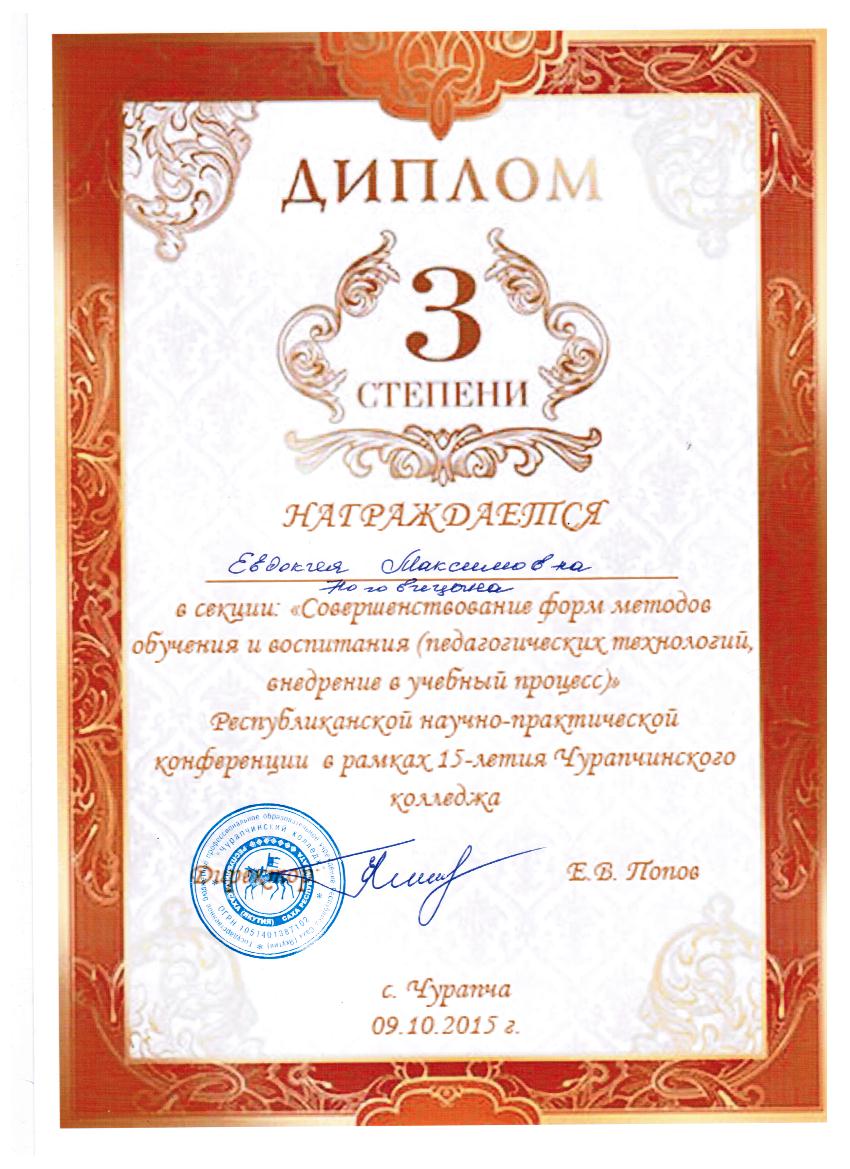 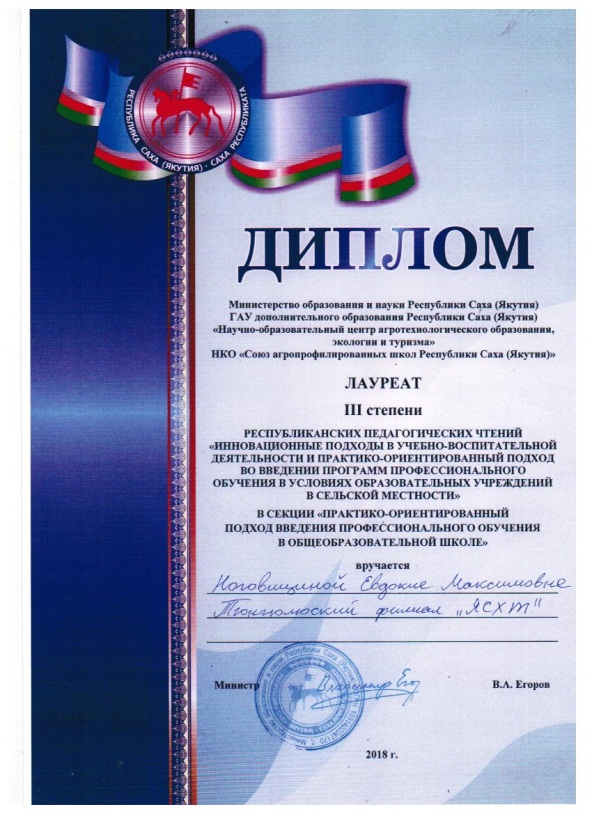 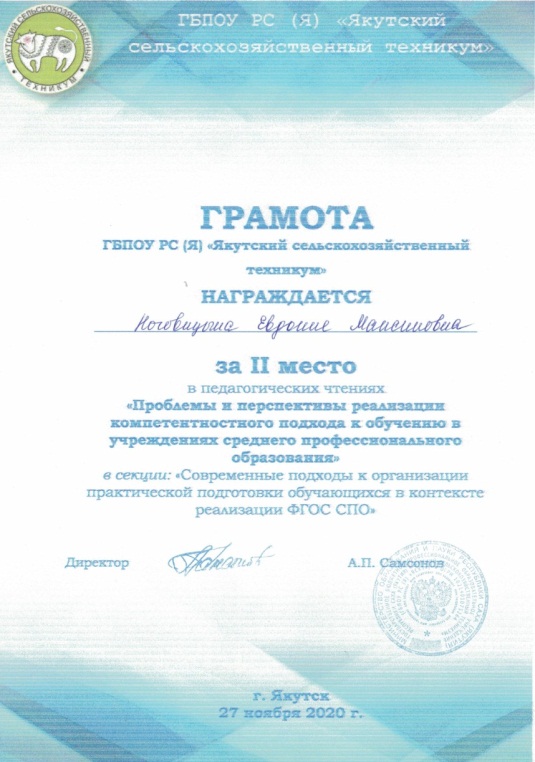 Обобщение и распространение в педагогических коллективах опыта практических результатов своей профессиональной деятельности
дипломант республиканской  НПК «Подготовка технических кадров в условиях модернизации системы профессионального образования» по теме: «Использование приспособления «Плоскости проекций» по черчению» для повышения качества обучения», диплом 3 степени, с. Чурапча, октябрь 2015г.
дипломант республиканской научно-практической конференции «Актуальные вопросы подготовки кадров в условиях модернизации системы профессионального образования РС (Я)», посвященной 15-летию профессионального образования в Томпонском районе и 5-летию со дня открытия ГБПОУ РС (Я) «Горно-геологический техникум» по теме: «Роль внеклассной работы в развитии профессиональных компетенций студентов технического профиля», диплом 2 степени, 8-9 декабря 2016г.
Лауреат 3 степени Педагогического чтения Агропрофилированных школ РС (Я) «Инновационные подходы в учебно- воспитательной деятельности и практико-ориентированный подход во внедрении программ профессионального обучения в условиях ОУ в сельской местности» по теме «Дополнительные внеурочные занятия у студентов технического профиля», диплом лауреата 3 степени, апрель 2018г.
Участник в педагогических чтениях «Проблемы и перспективы релизации компетентностного подхода в обучению в учреждениях среднего профессионального образования» по теме: Подготовка квалифицированных рабочих для сельского хозяйства в Тюнгюлюнском филиале, Грамота ГБПОУ РС (Я) «Якутский сельскохозяйственный техникум» за 2 место, 2020г.
Профессиональная экспертная деятельность
на уровне образовательной организации:
Организатор и член экспертной комиссии НПК «Шаг в будущую профессию» ГБПОУ РС(Я) «ЯСХТ» филиалТюнгюлюнский  с 2008года;
Член экспертной комиссии по паспортизации учебных кабинетов, лабораторий, мастерских Тюнгюлюнского филиала ГБПОУ РС(Я) «ЯСХТ» с 2016г.;
Член ГАК Тюнгюлюнского филиала ГБПОУ РС(Я) «ЯСХТ» с 2017г.;
Руководитель методической комиссии преподавателей, мастеров п/о технического профиля Тюнгюлюнского филиала ЯСХТ с 2019г.;
Руководитель занятия «Школы молодого педагога»,  с 2000 года
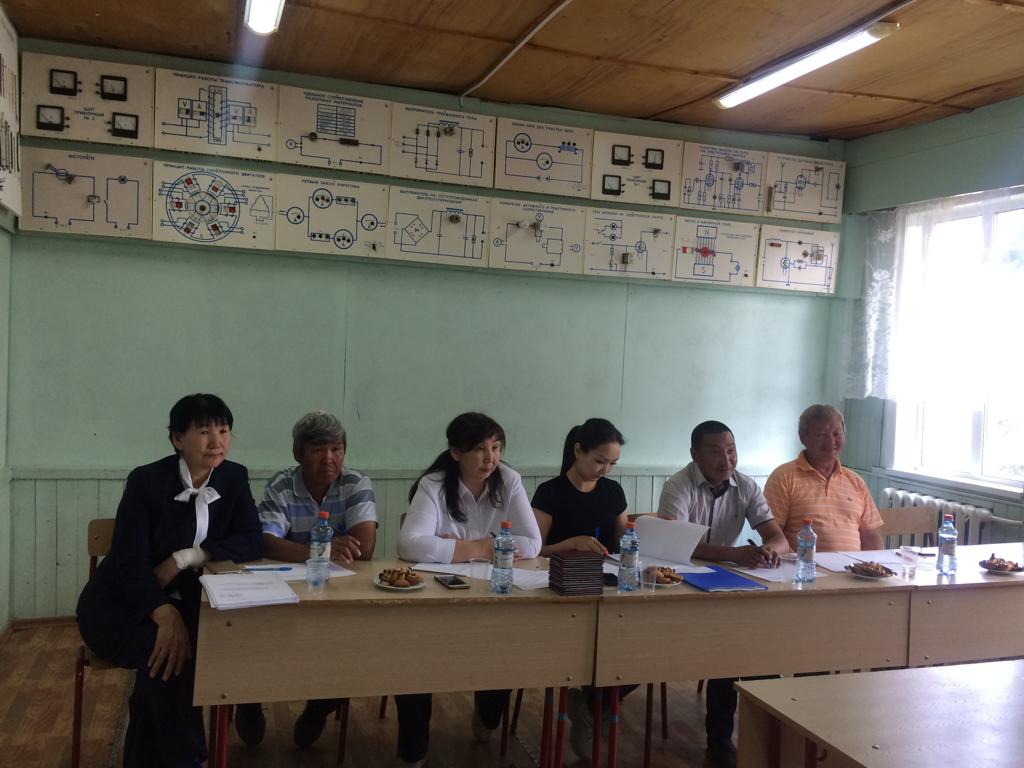 Профессиональная экспертная деятельность
на республиканском и всероссийском уровне
- Работа в составе в экспертной комиссии в республиканском профессиональном конкурсе молодых методистов «Методический Олимп» СПО РС (Я), 29.11. 2016г.;
- Участие в работе Всероссийской НПК «Повышение качества образования в современных условиях», посвященной 10-летнему юбилею кафедры профессиональной педагогики, психологии и управления образованием ФГАУ ВО «СВФУ имени М.К. Аммосова» Педагогический институт, 19.11.2016г.
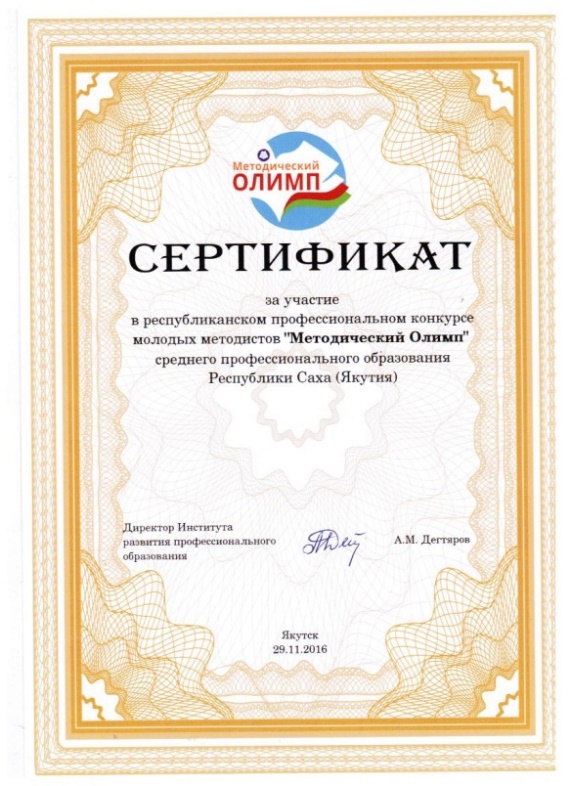 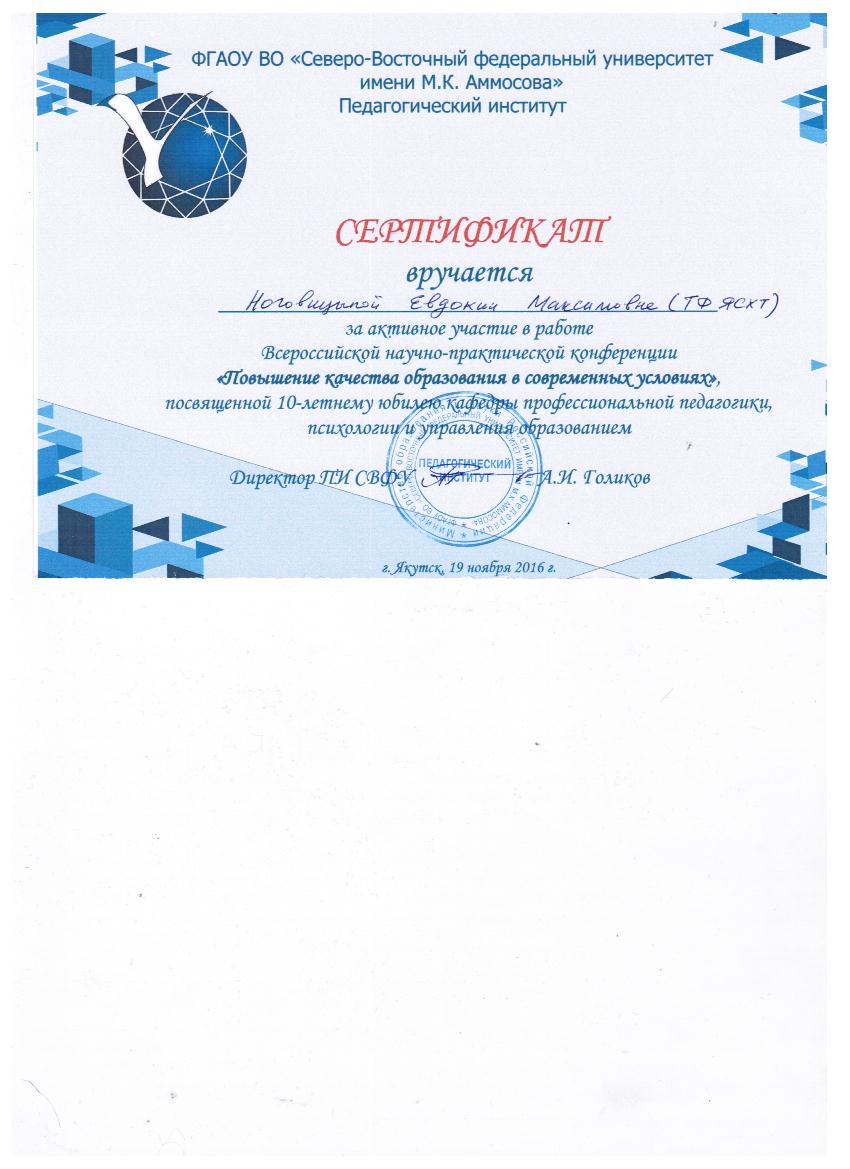 Поощрения за профессиональную деятельность
на уровне образовательной и муниципальной организации:

- 	Благодарность ГБПОУ РС «ЯСХТ»
      за добросовестную работу в деле подготовки специалистов СПО и качественное выполнение должностных обязанностей, 14.01.2020г.;

Почетная Грамота администрации МО «Тюнгюлюнский наслег» Мегино-Кангаласского улуса РС (Я) за добросовестный труд в развитии профессионального образования с. Тюнгюлю. За активное участие в общественной жизни села», 25.12. 2018г.
Поощрения за профессиональную деятельность
Муниципального и Республиканского уровня
Поощрения за профессиональную деятельность
Всероссийского уровня
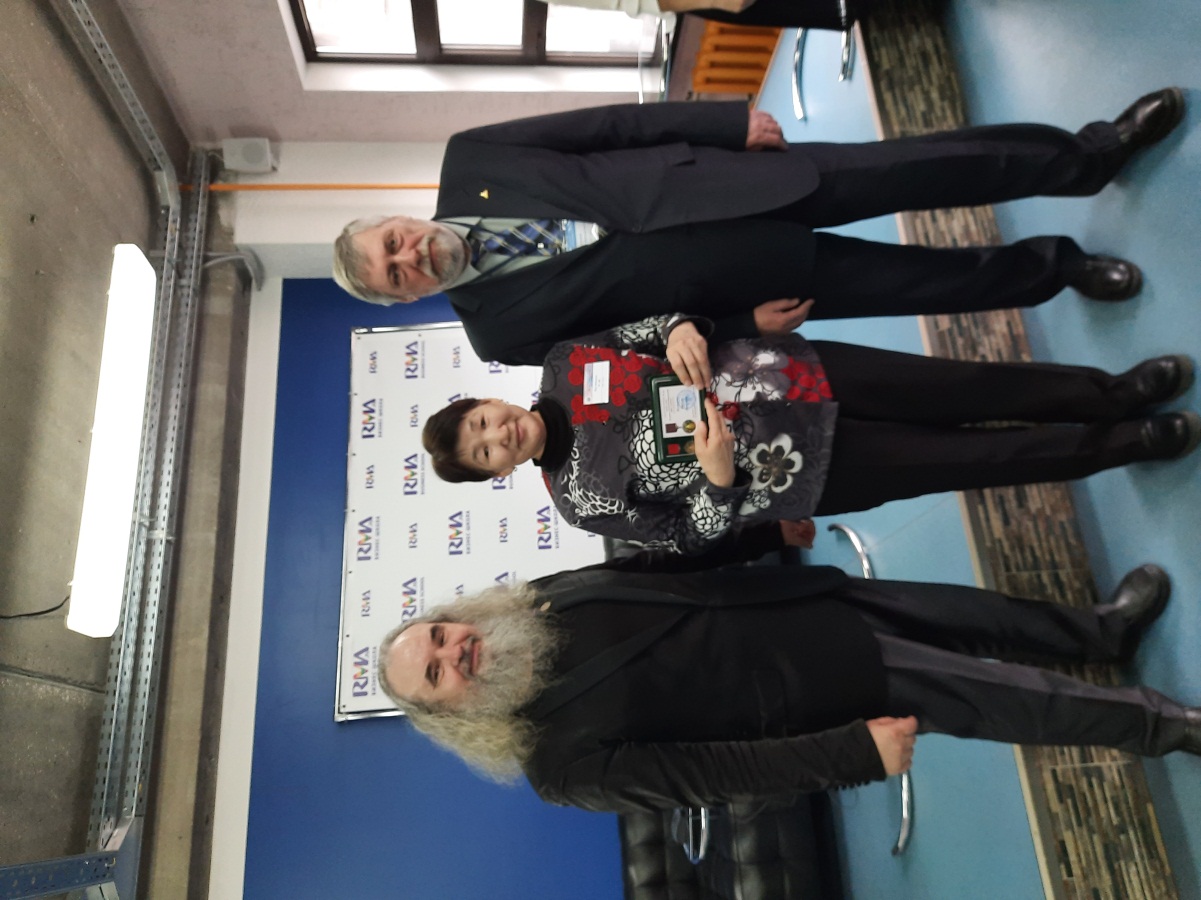 г. Москва, апрель 2021г.
Достижения профессиональной образовательной организациина Всероссийском уровне
По итогам 2018 года Тюнгюлюнский филиал 
ГБПОУ РС (Я) «Якутский сельскохозяйственный техникум»
Лауреат Всероссийского конкурса 
«Образовательная организация ХХI века. Лига лидеров -2018» 
в номинациях 
«Лучшая организация среднего профессионального образования», 
«Лидер в организации научно-исследовательской работы»;
 
Стручков И.А., заведующий Тюнгюлюнским филиалом 
ГБПОУ РС (Я) «ЯСХТ» - 
Победитель номинации «Эффективный руководитель» , 2018г.
Спасибо за внимание!